МАОУ « Школа №7 для обучающихся с ОВЗ»
Разработка игры:  «Своя игра»
по предмету «Математика»  
 Составила: учитель математики
 Фотеева Наталья Борисовна
МАТЕМАТИКА
7
6
геометрия
1
2
3
4
5
Задачи в стихах
7
6
1
2
3
4
5
Ребусы
7
6
1
2
3
4
5
устно
7
6
1
2
3
4
5
Море величин
7
6
1
2
3
4
5
КОМАНДА1
КОМАНДА2
КОМАНДА3
КОМАНДА4
КОМАНДА5
1
2
3
4
5
6
7
8
9
10
11
12
13
14
15
16
17
18
19
20
21
22
23
24
1
2
3
4
5
6
7
8
9
10
11
12
13
14
15
16
17
18
19
20
21
22
23
24
1
2
3
4
5
6
7
8
9
10
11
12
13
14
15
16
17
18
19
20
21
22
23
24
1
2
3
4
5
6
7
8
9
10
11
12
13
14
15
16
17
18
19
20
21
22
23
24
1
2
3
4
5
7
8
9
11
13
14
15
16
17
19
20
21
22
23
Назовите геометрические  фигуры.
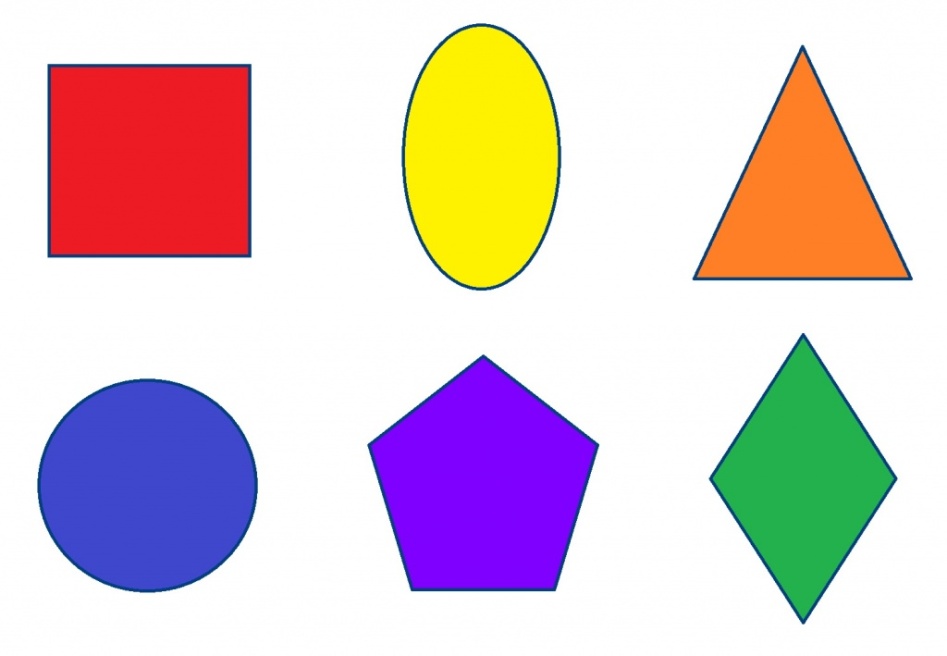 Прямоугольник, овал, треугольник, круг, пятиугольник, ромб
ОТВЕТ
Найдите длину ломаной линии из 3 звеньев, если каждое её звено равно 5 см.
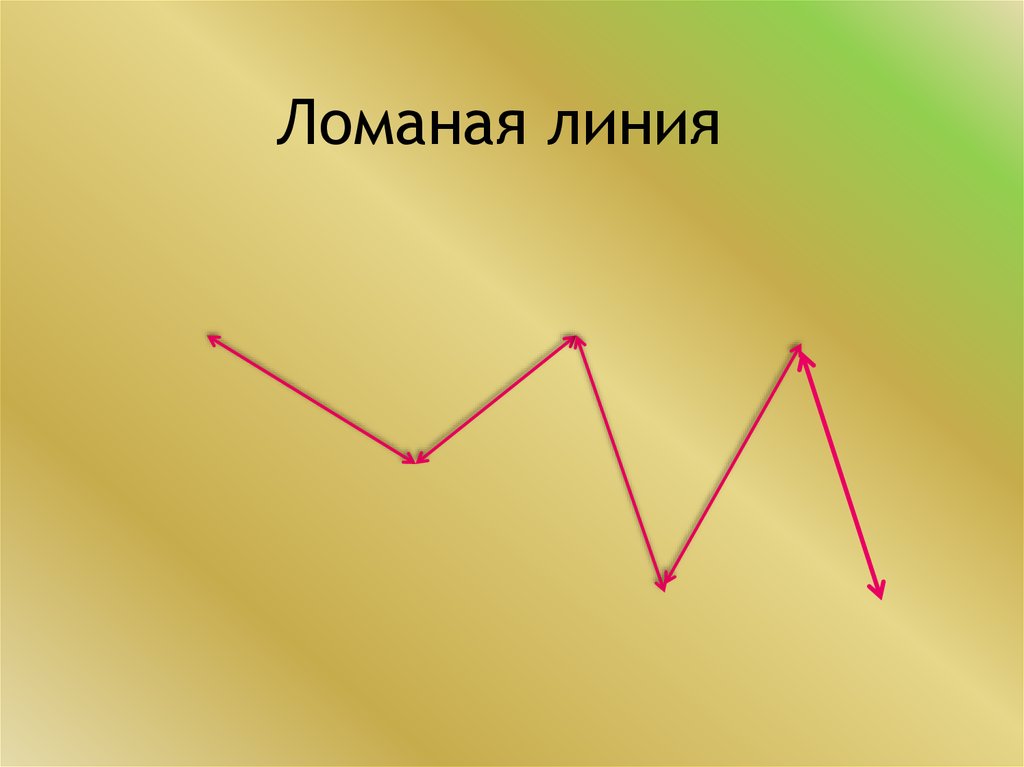 15 см
ОТВЕТ
Найди  периметр квадрата со стороной 6 см
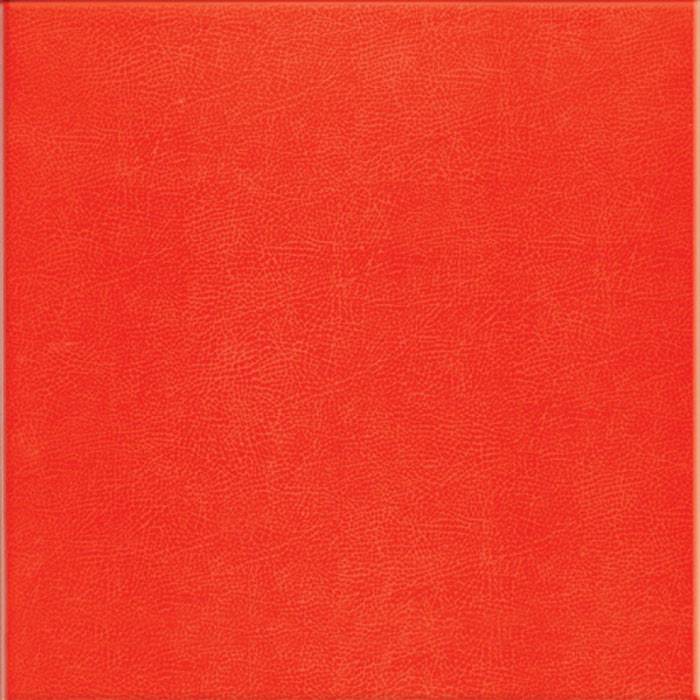 24см
ОТВЕТ
Назови виды углов
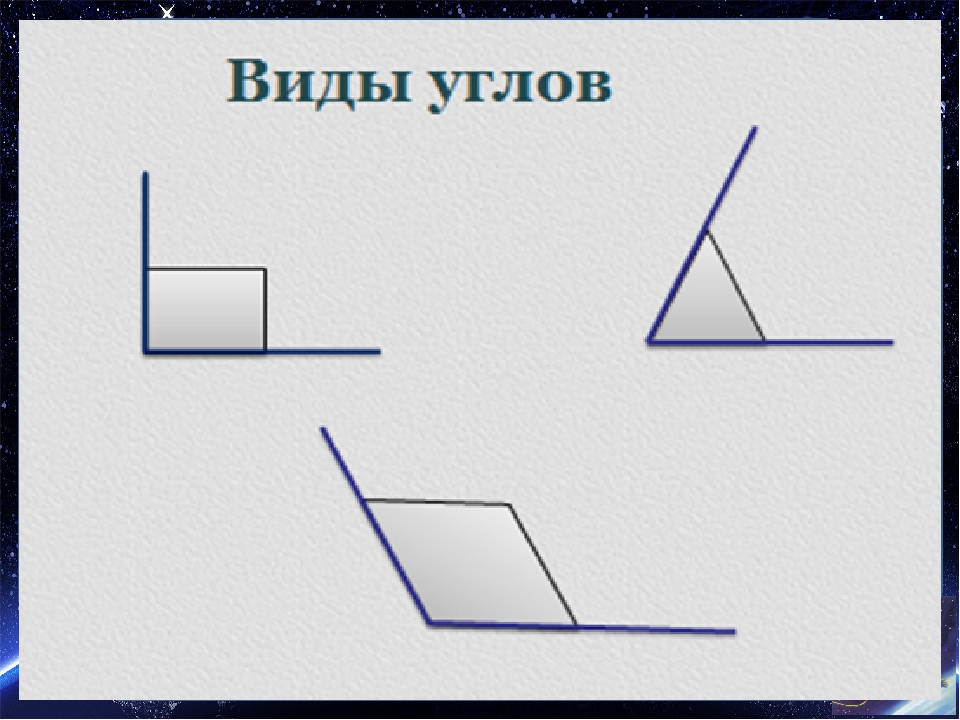 Прямой, острый , тупой
ОТВЕТ
Начертите и найдите периметр прямоугольника, со сторонами 6см и 3 см.
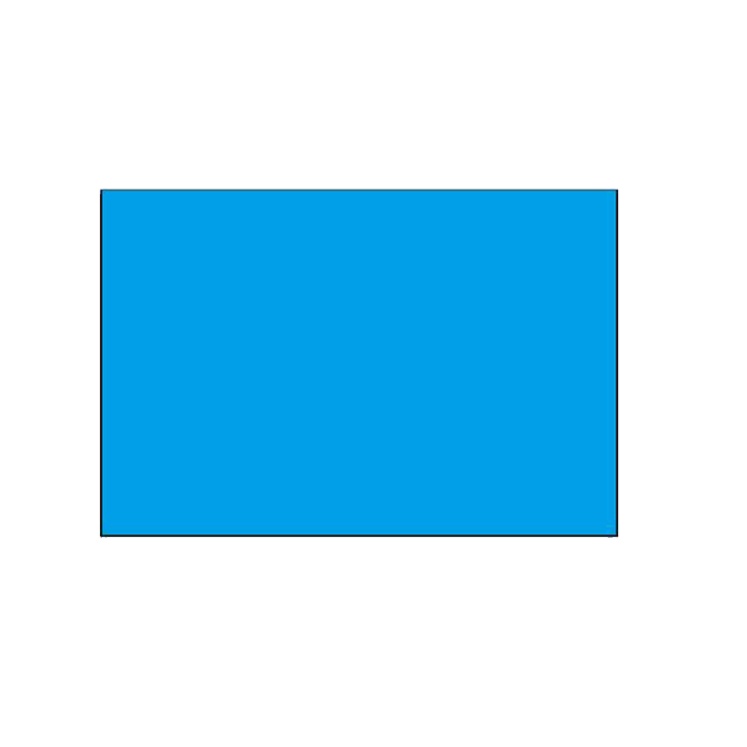 18 см
ОТВЕТ
Сколько треугольников?
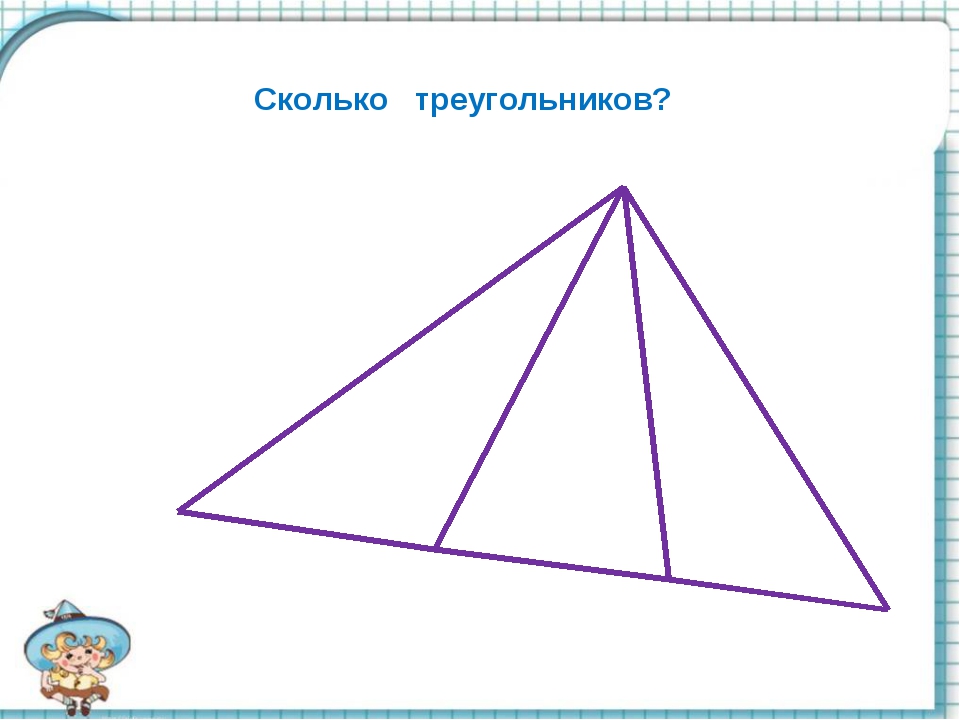 6 треугольников
ОТВЕТ
Сколько треугольников и четырехугольников?
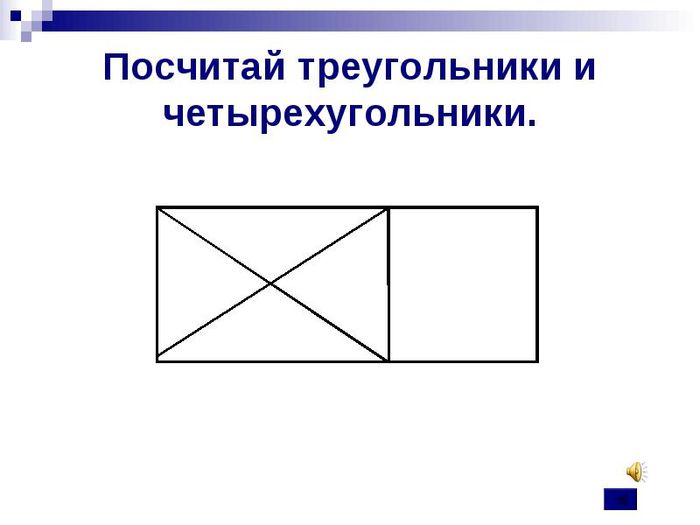 8 треугольников, 4 четырехугольника
ОТВЕТ
Задачи в стихах
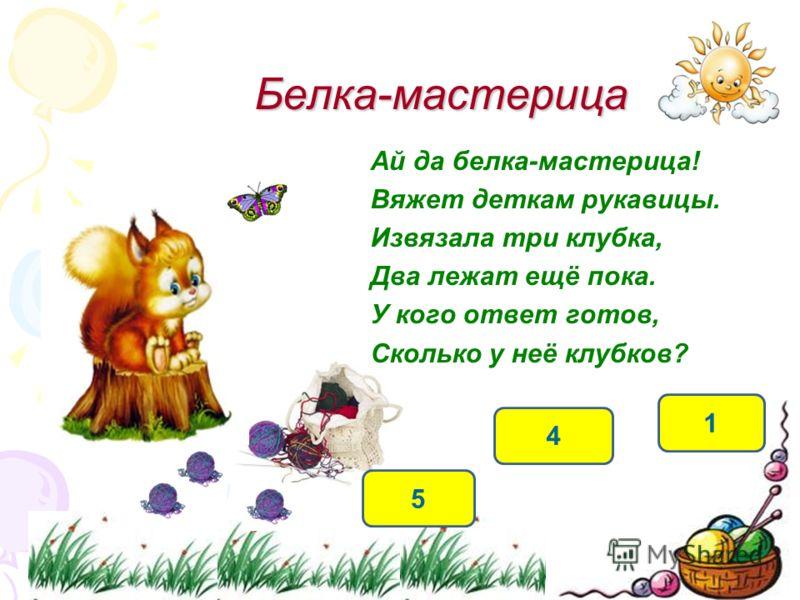 5 клубков
ОТВЕТ
Сосчитай яблоки у ежа в тарелке.
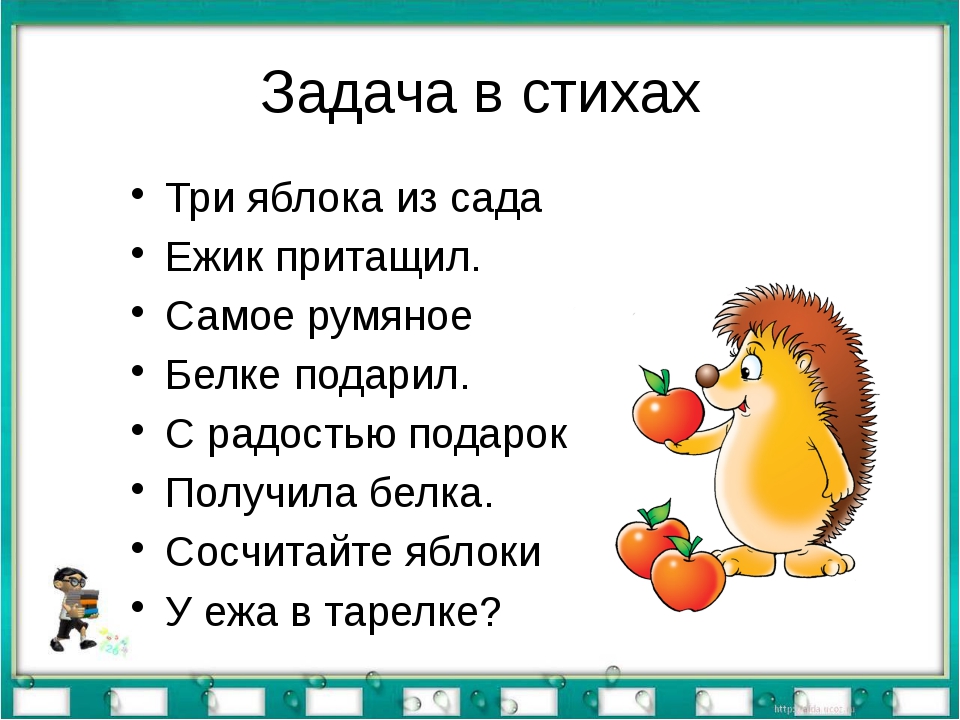 2 яблока
ОТВЕТ
Сколько гостей у ежа?
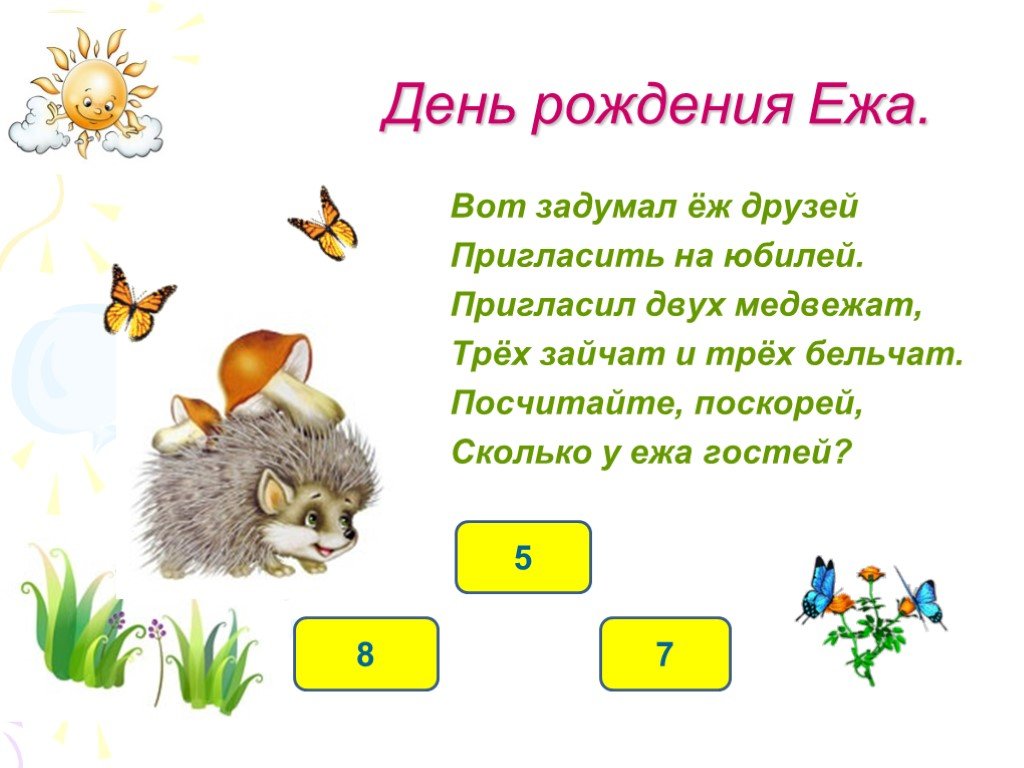 8 гостей
ОТВЕТ
Сколько малышей в воде?
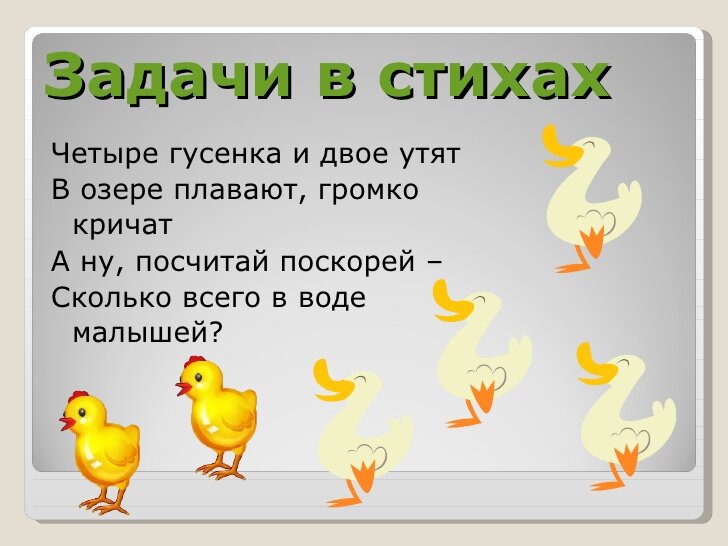 6
ОТВЕТ
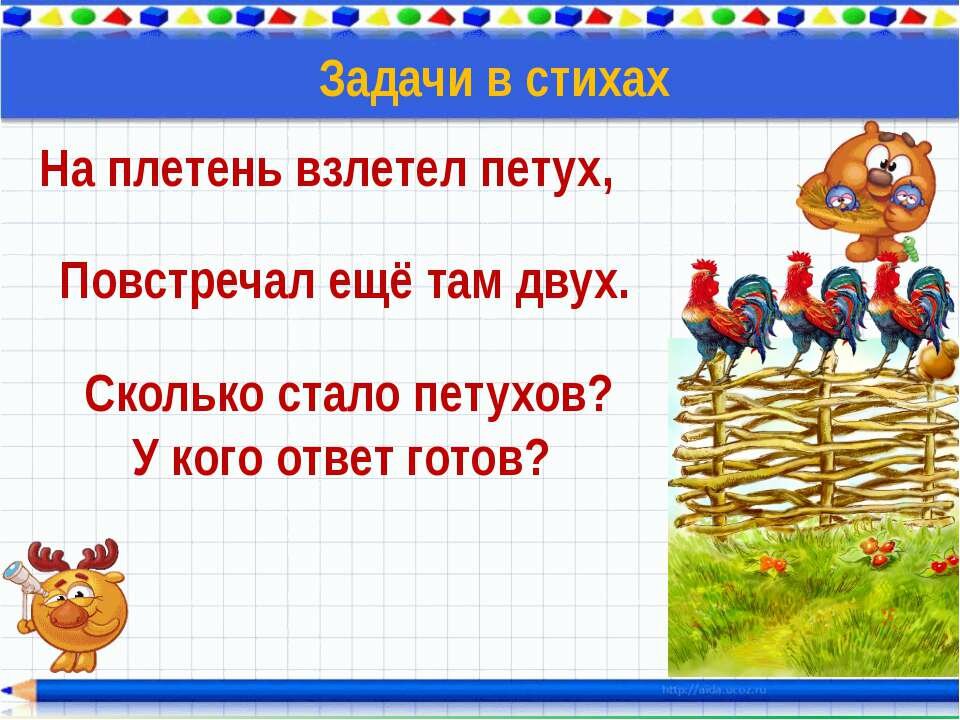 3 петуха
ОТВЕТ
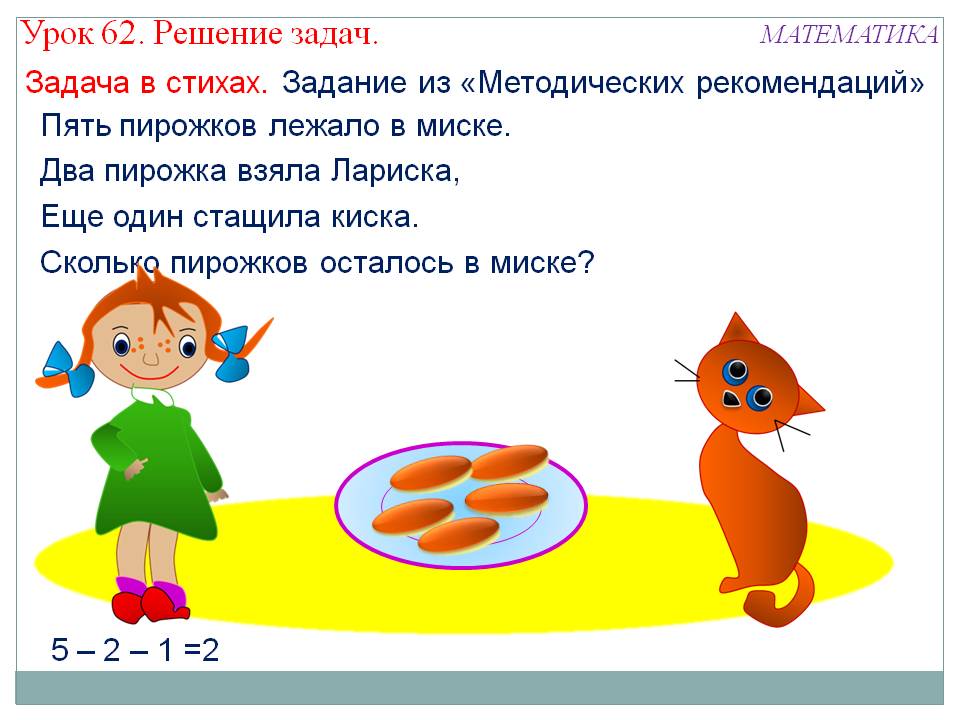 2 пирога
ОТВЕТ
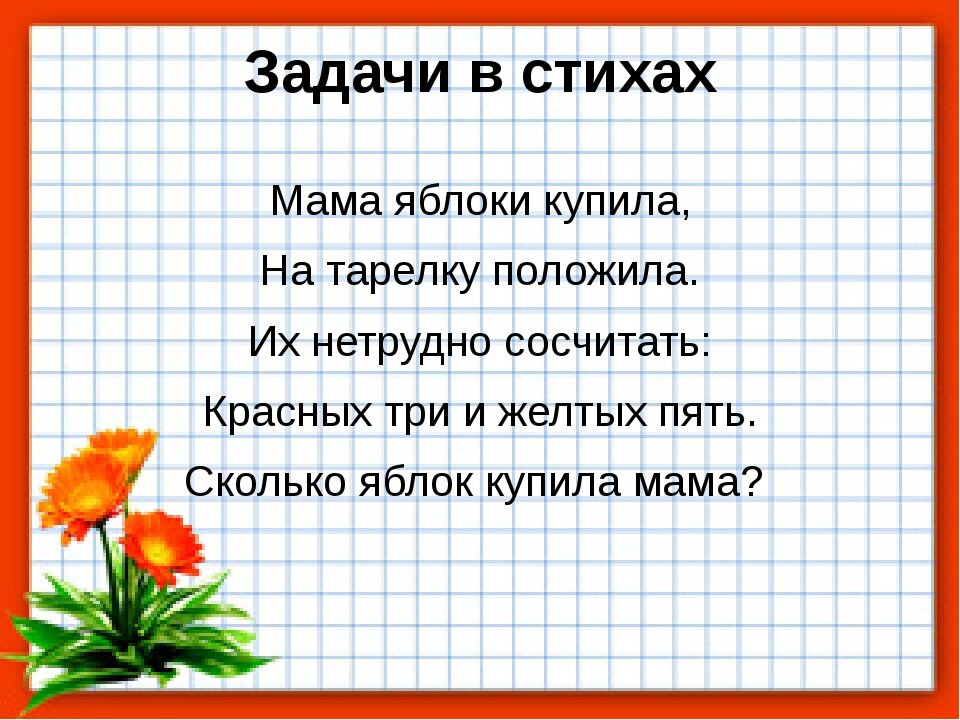 8 яблок
ОТВЕТ
Расшифруй слово
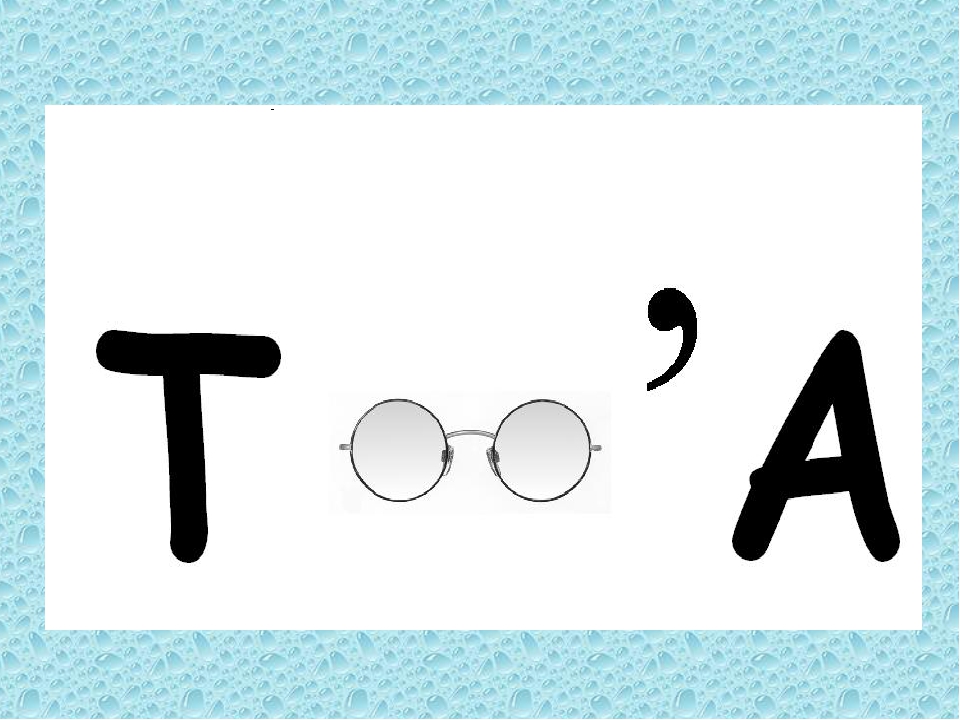 Точка
ОТВЕТ
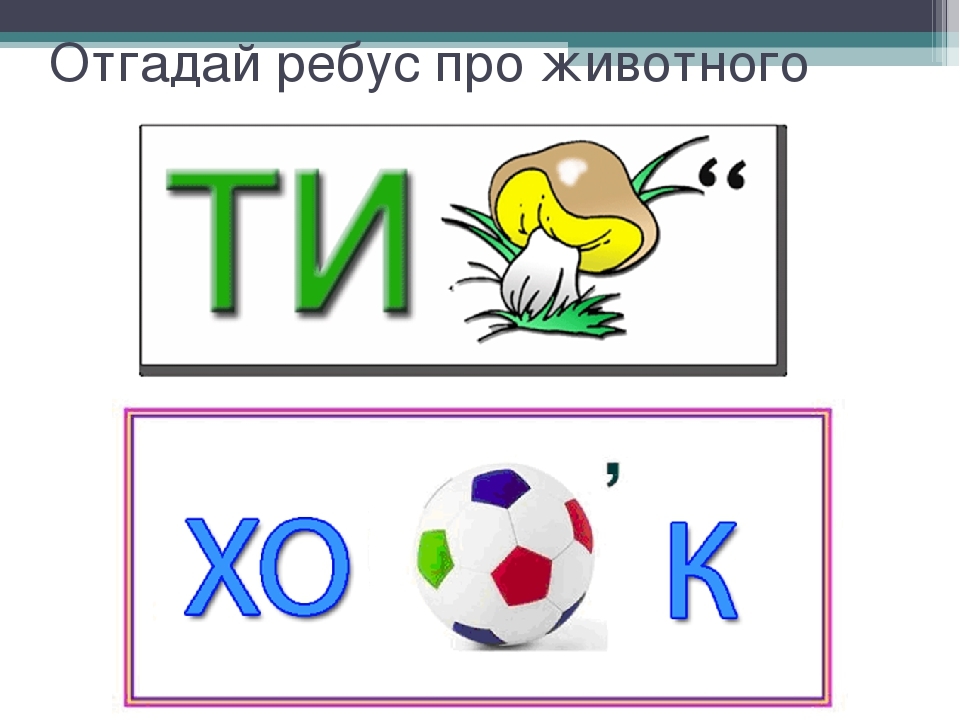 Тигр, хомяк
ОТВЕТ
Отгадай ребусы.
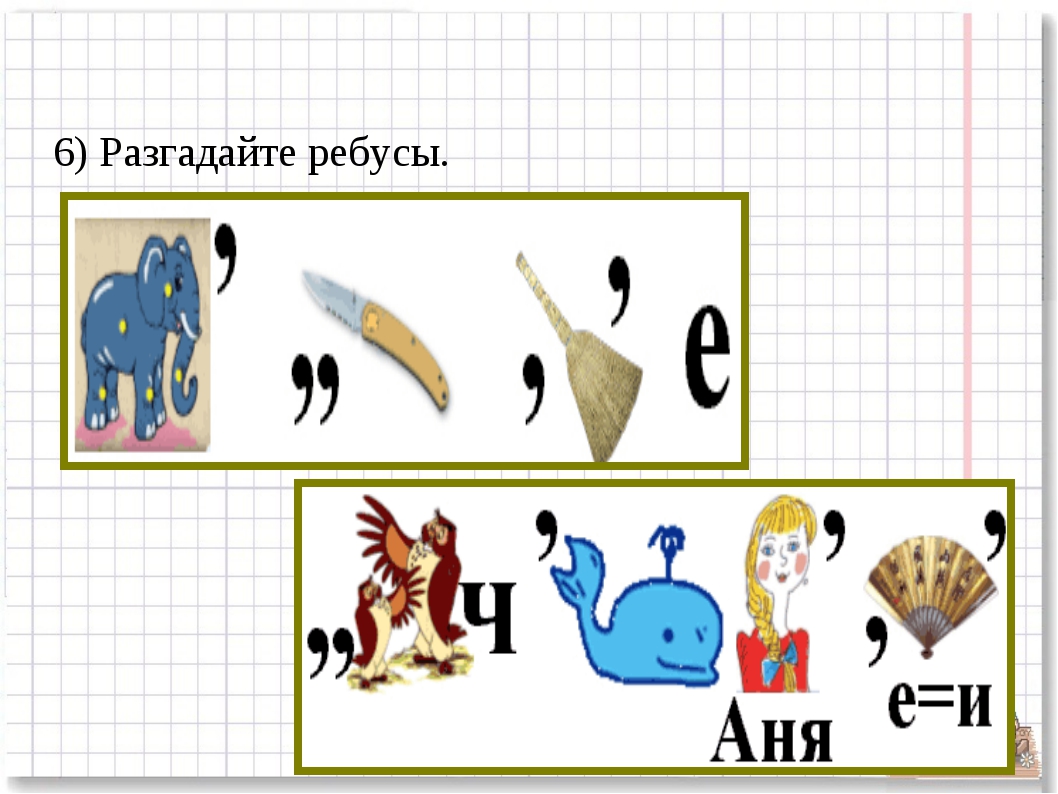 Сложение, вычитание
ОТВЕТ
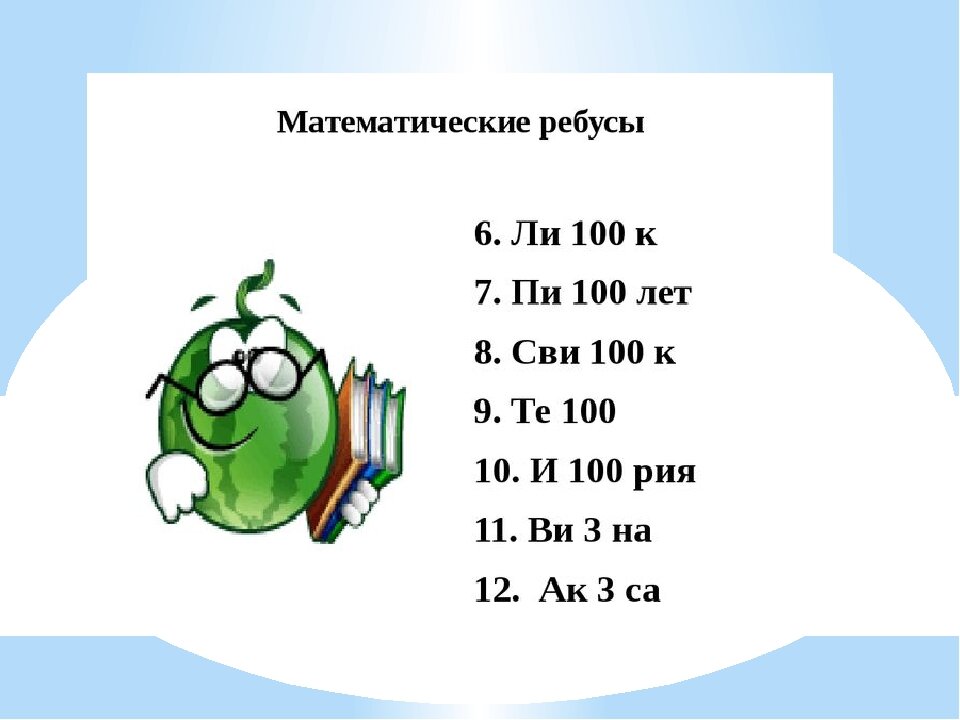 Листок,пистолет,свисток,тесто,история,витрина,актриса
ОТВЕТ
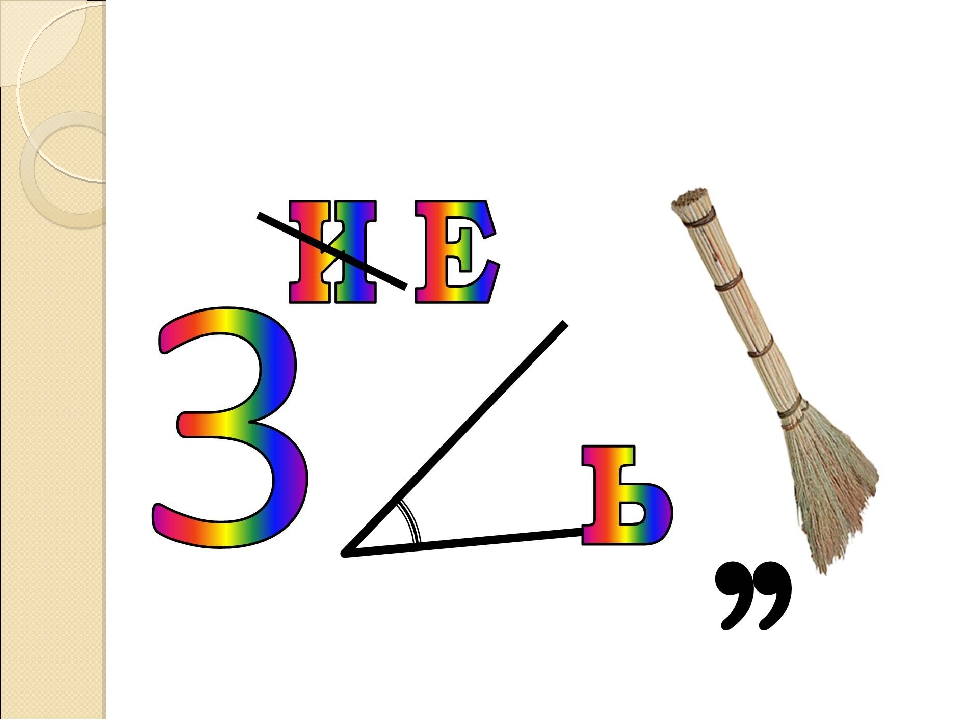 Отгадай ребус
треугольник
ОТВЕТ
Отгадай слова
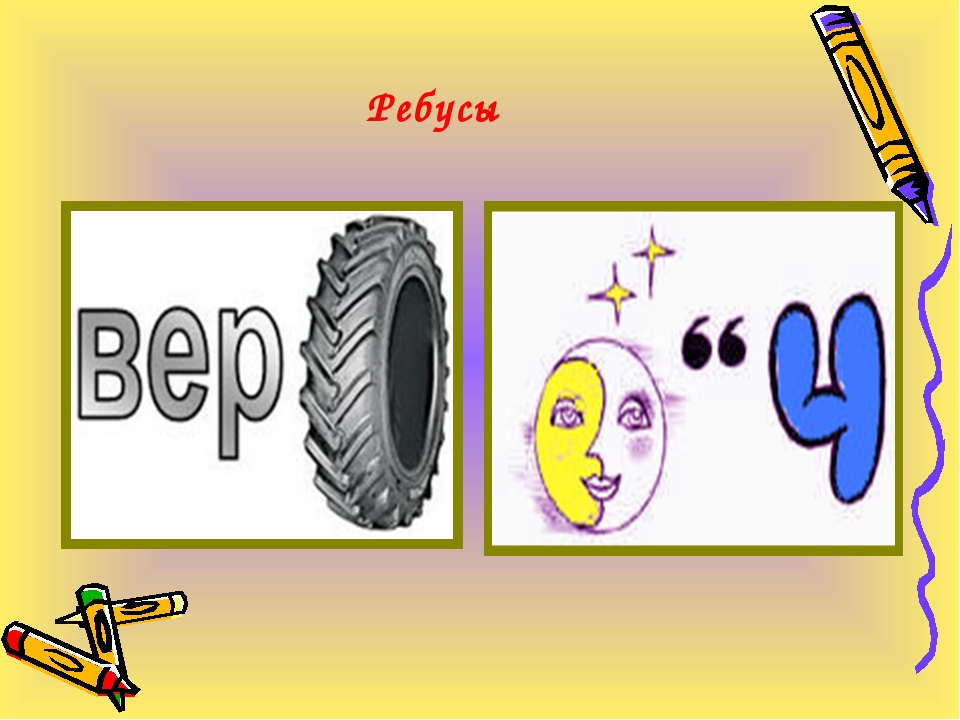 Вершина, луч
ОТВЕТ
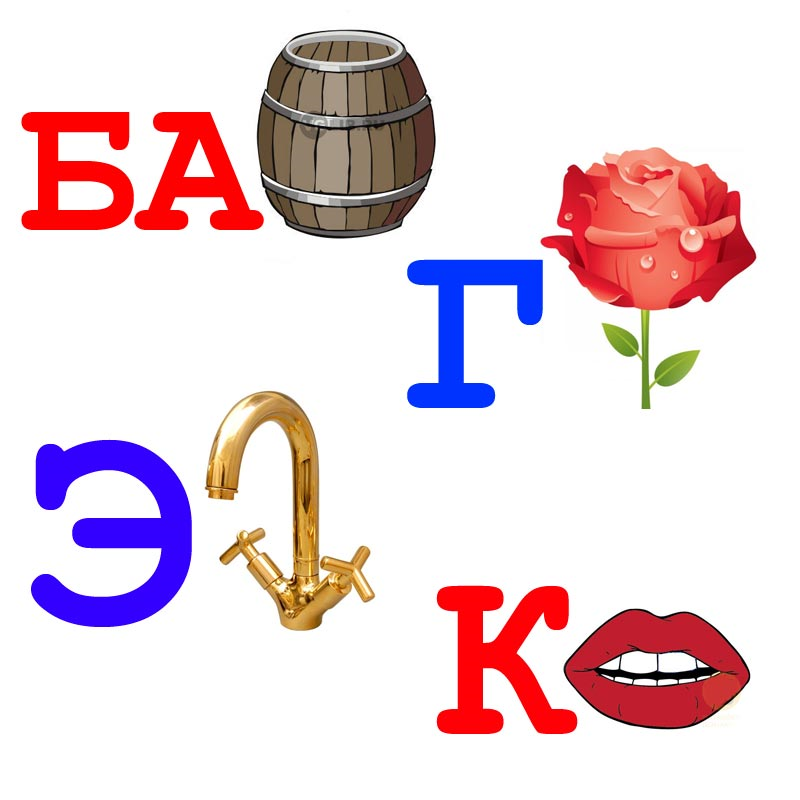 Угадай слово
Бабочка, гроза,экран,крот
ОТВЕТ
Реши цепочки примеров
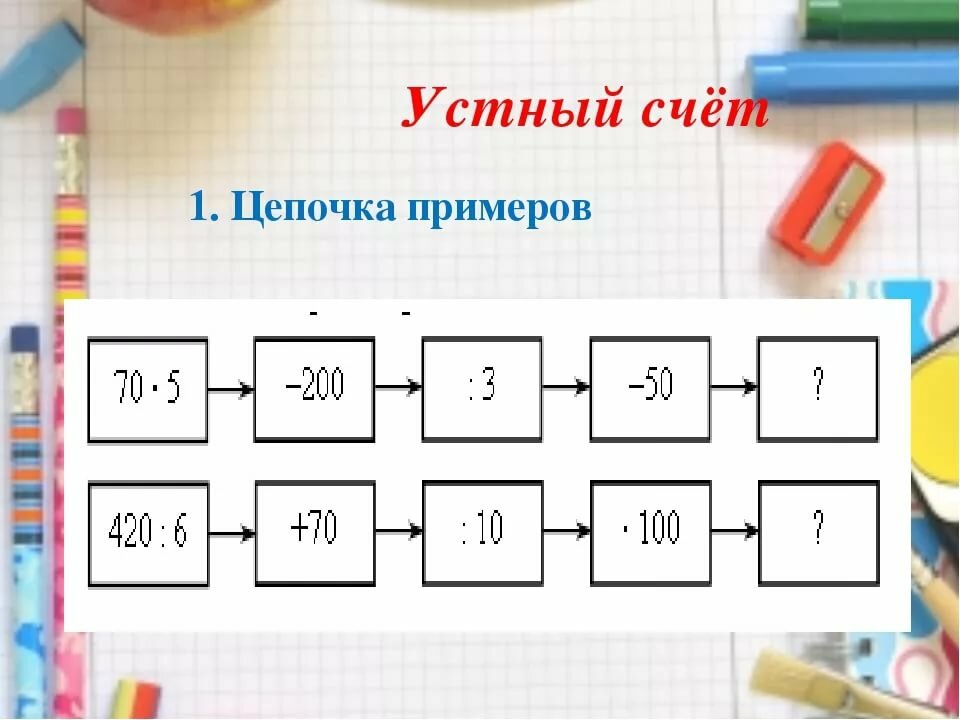 0;    
1400.
ОТВЕТ
Реши
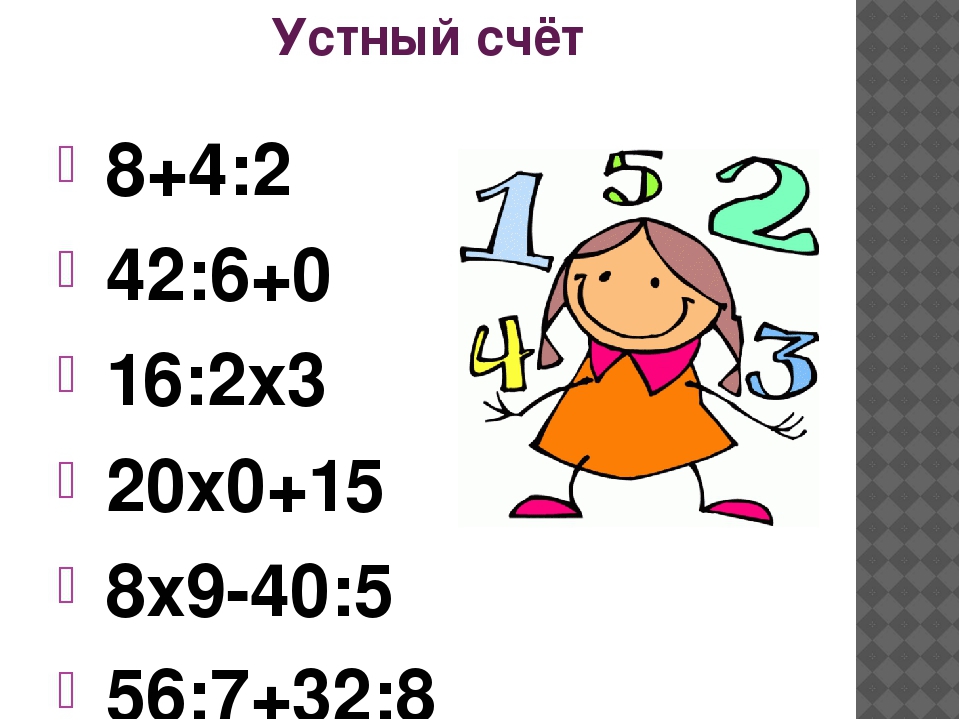 10; 7; 24;15;80; 12.
ОТВЕТ
Найди лишнее число
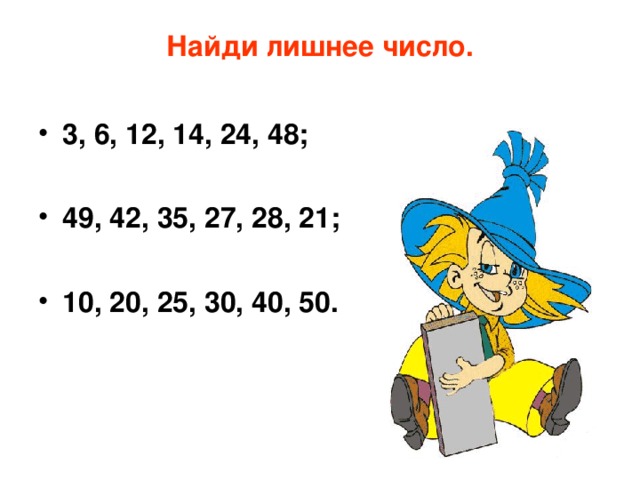 3;   27;   25;
ОТВЕТ
Вычисли
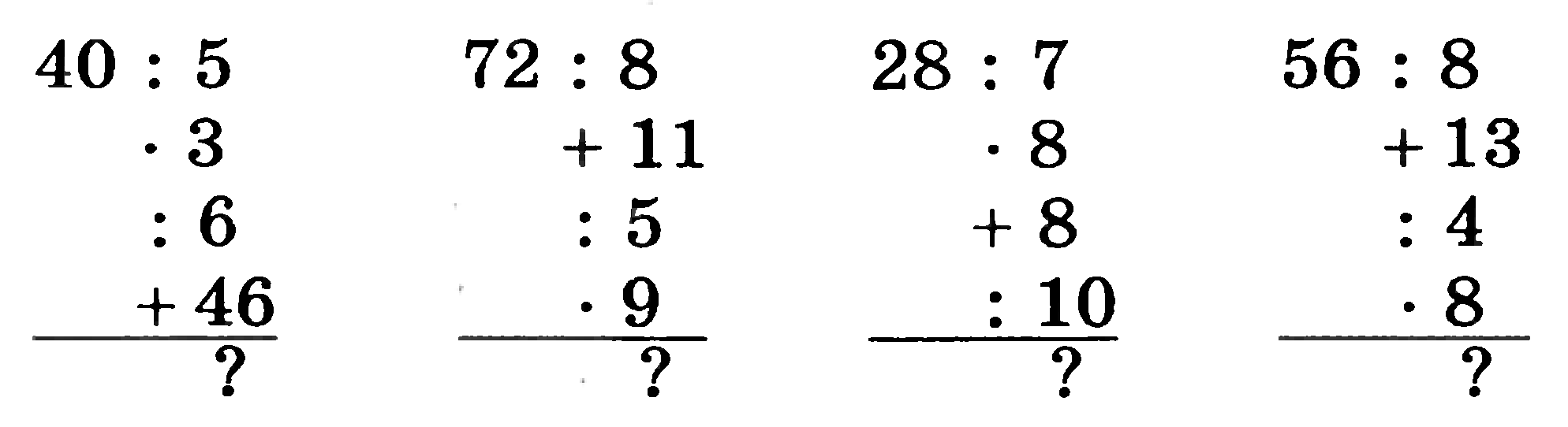 50; 36;  4; 40;
ОТВЕТ
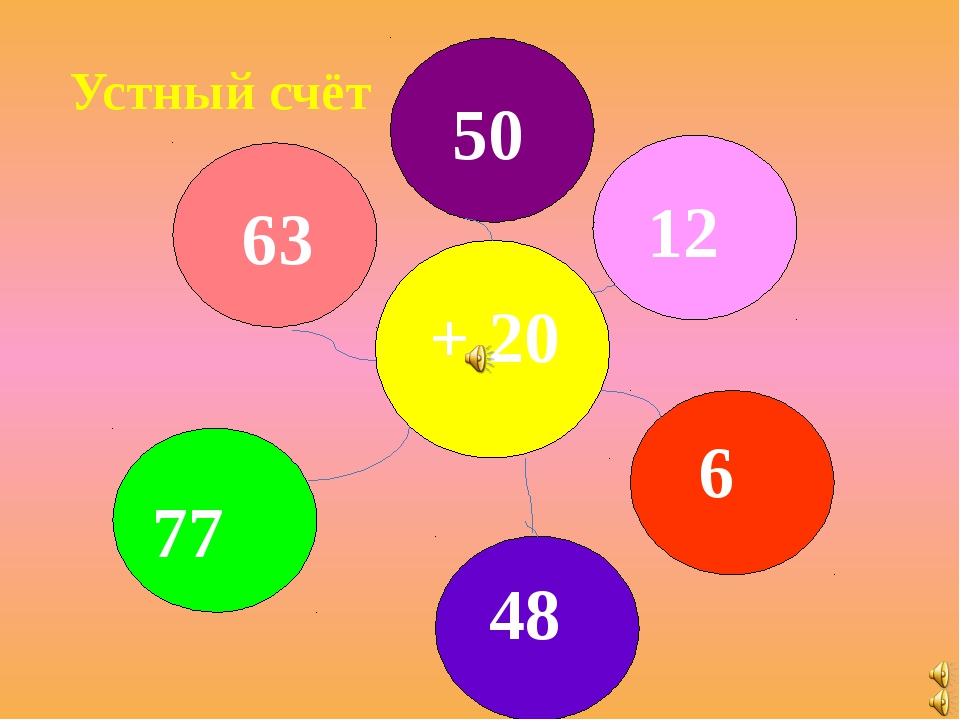 Найди сумму чисел.
70; 32; 26; 68; 97; 83;
ОТВЕТ
Раздели числа на 10
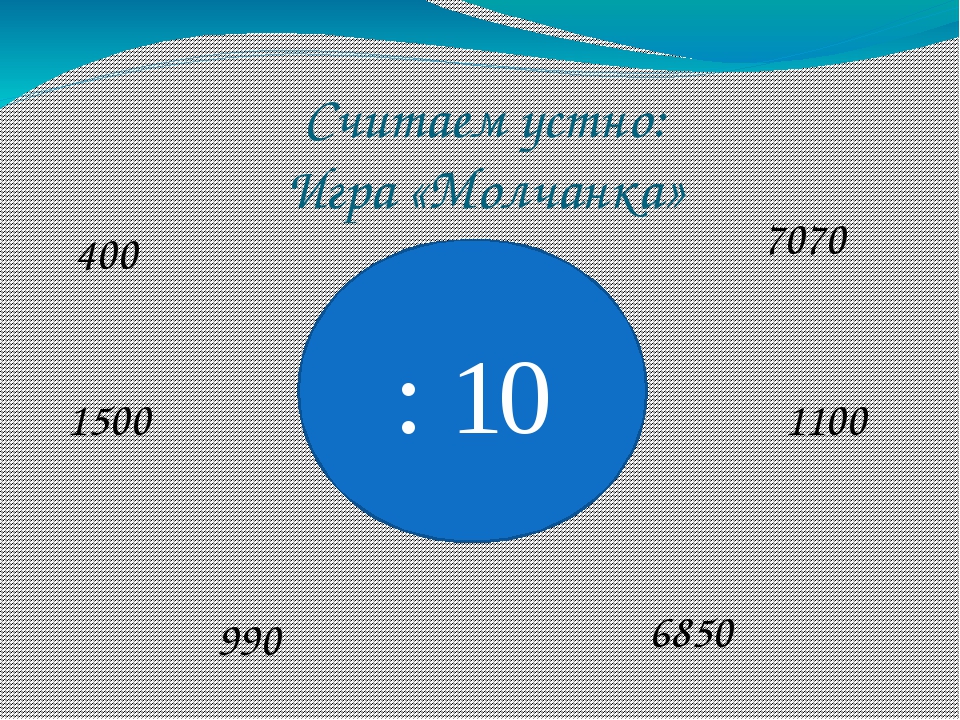 707; 110; 685; 99; 1504 40
ОТВЕТ
Реши задачу
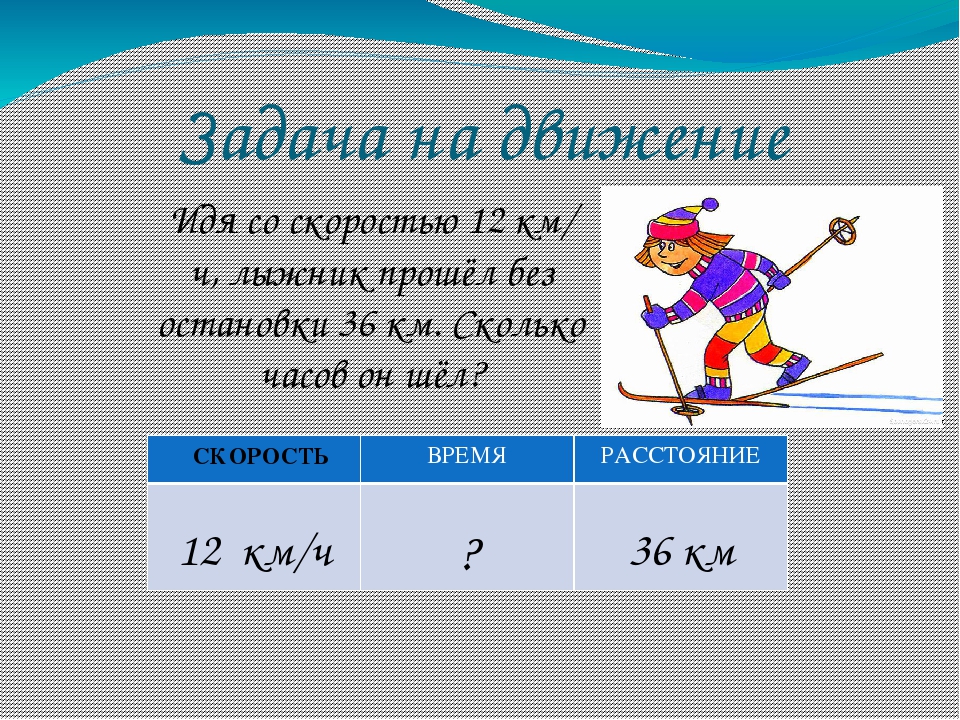 3 часа
ОТВЕТ
Сколько  времени показывают часы
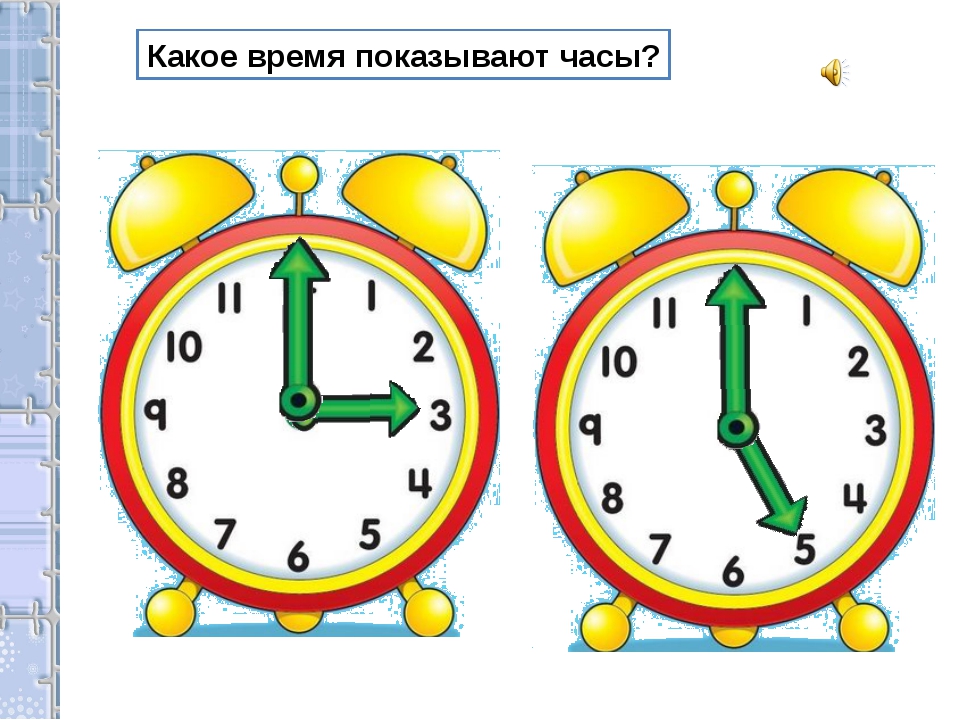 15 часа ; 17часов.
ОТВЕТ
Какое время показывают часы?
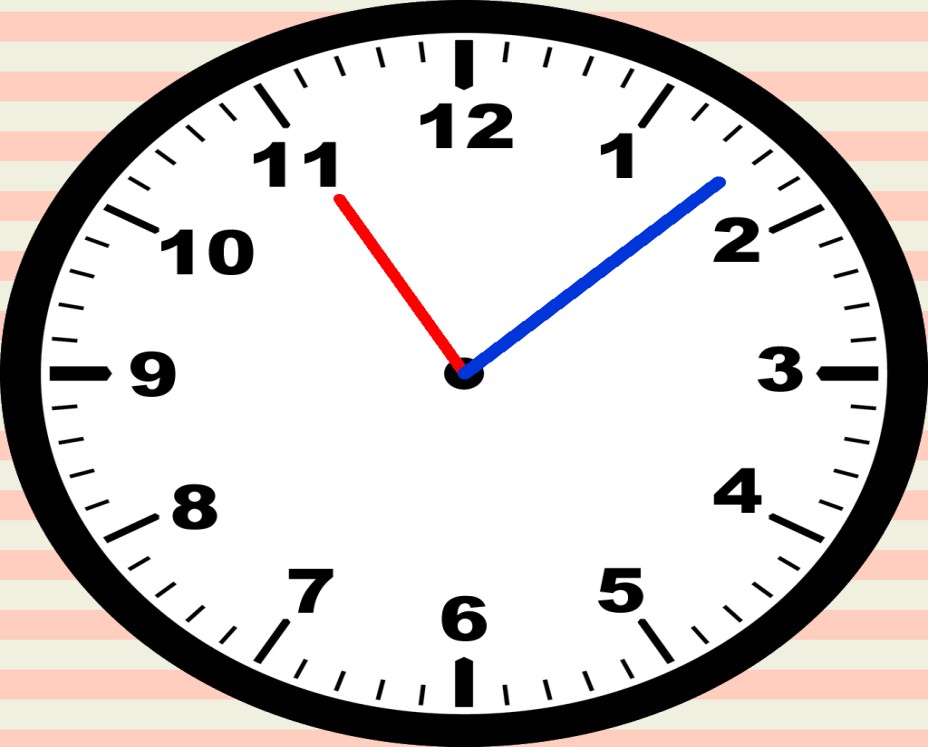 11 часов 8 минут
ОТВЕТ
Вычисли

5 см + 4 см = …   см
12 см – 1 см = ….  см =   дм… =  мм
2см 4 мм + 6 мм =  …мм =…см
9см; 10см = 1 дм = 100мм
30мм = 3см
ОТВЕТ
Ежедневно Оля получает детский журнал. Сколько номеров журнала получит Оля за 2 года?
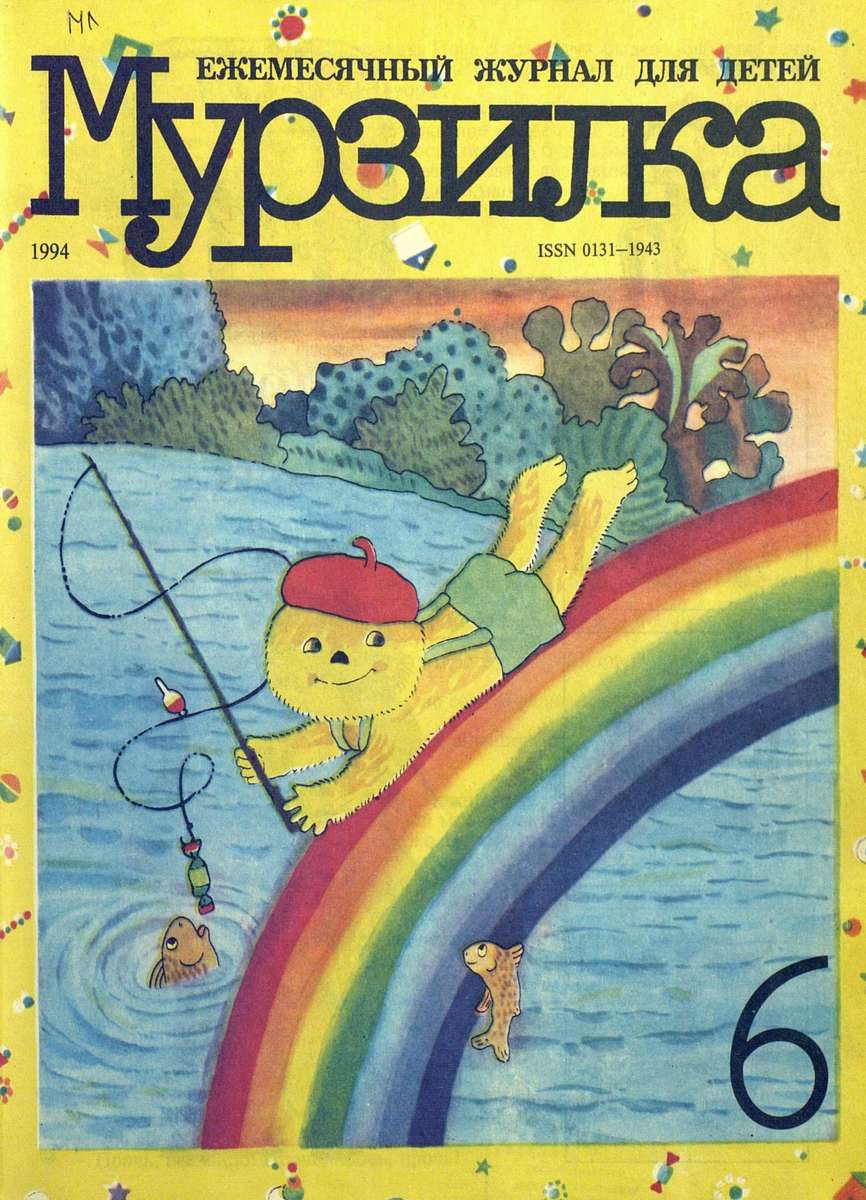 24 журнала
ОТВЕТ
Петя заболел, и врач велел ему целую неделю принимать лекарство по 1 таблетке три раза в день. Сколько таблеток нужно принять Пете?
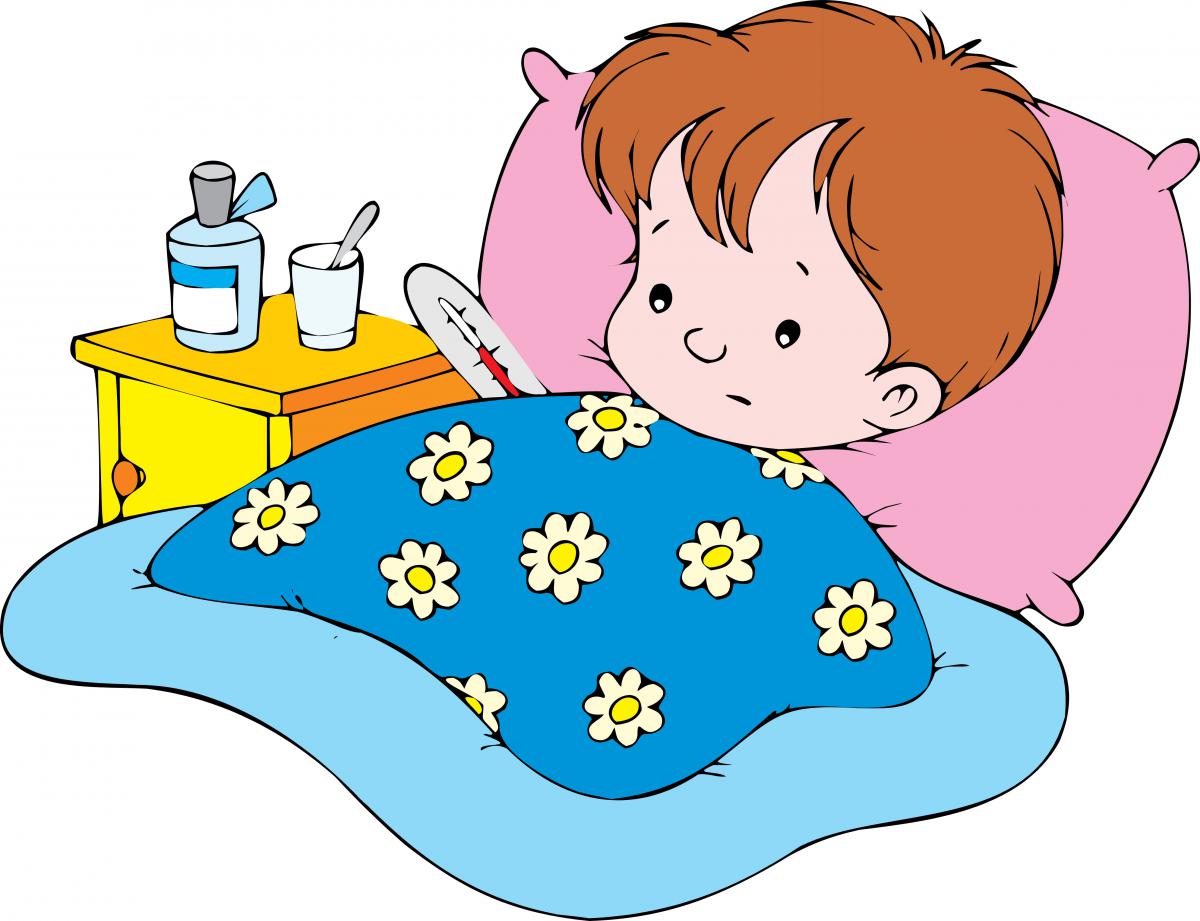 21 таблетку нужно принимать Пете.
ОТВЕТ
На  часах 12 ч 1 мин. Однако они спешат на 4 минуты. Какое время действительно?
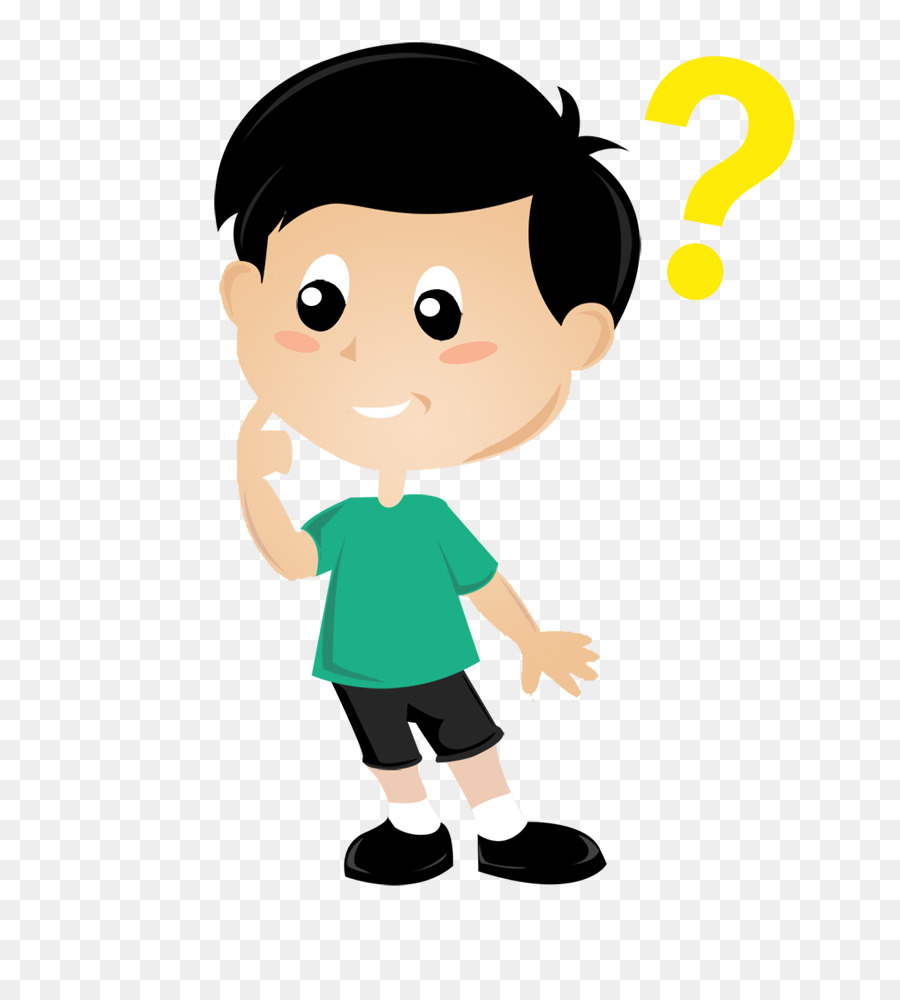 11ч 57 мин
ОТВЕТ
Найди ошибку?

А) 1ч 15 мин =  105 мин

Б) 2 сут =  28 часов

В) 2 в = 200 лет
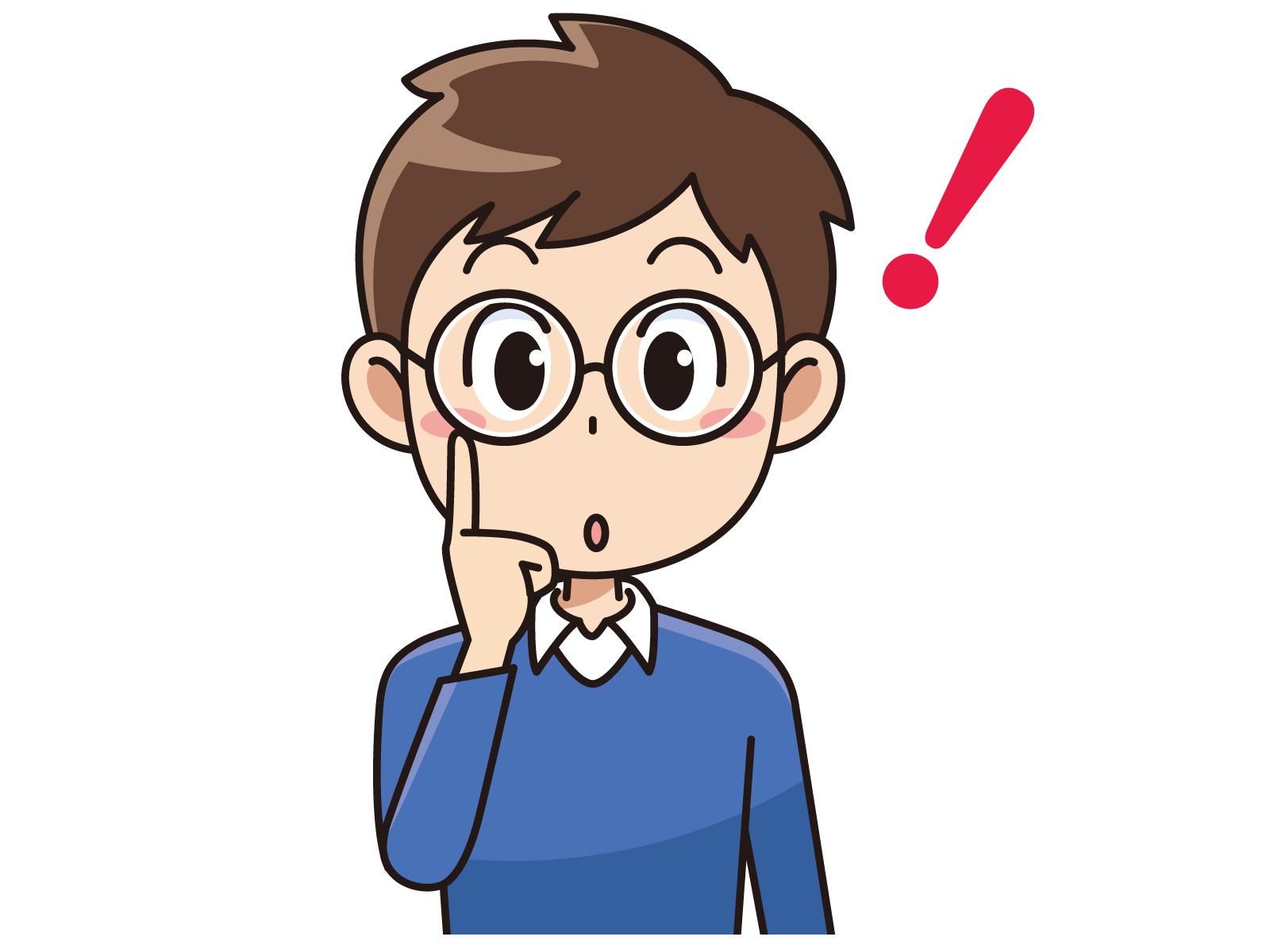 105 мин
ОТВЕТ